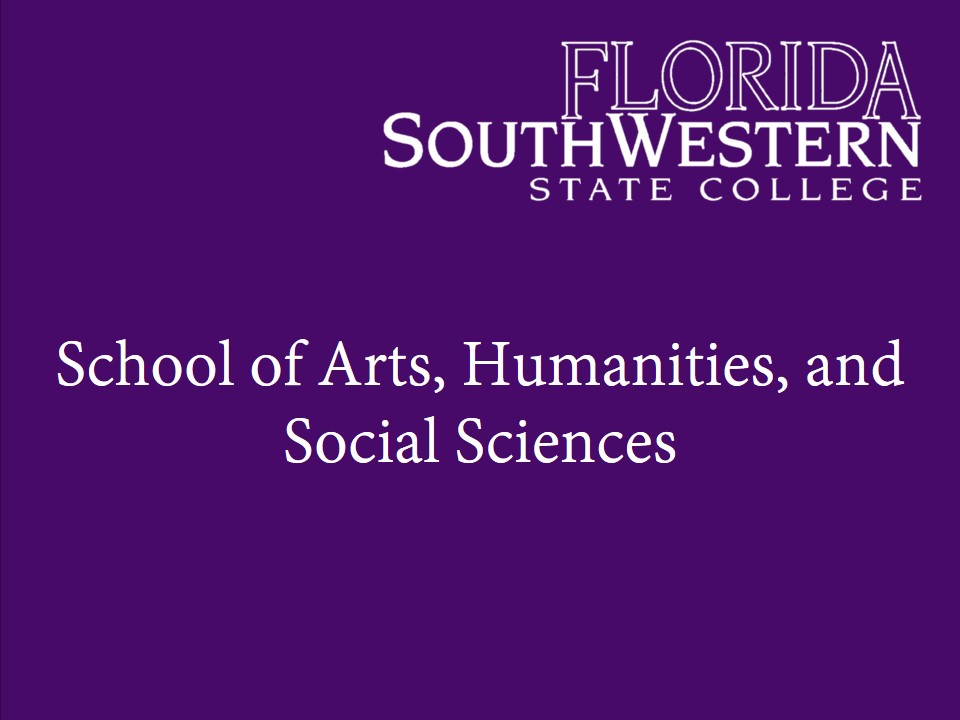 SCHOOL OF BUSINESS AND TECHNOLOGY

August 17, 2020

WELCOME BACK
Legal Disclaimer:
In light of the Corona Virus pandemic, this meeting is being conducted using Zoom and IS BEING RECORDED for required State meeting note-record purposes. 

You do not need to show your video if you prefer – you can change your Zoom view at bottom left to hide yourself if you do not want to be recorded. Likewise, you are free not to use the chat function and/or to verbally comment.
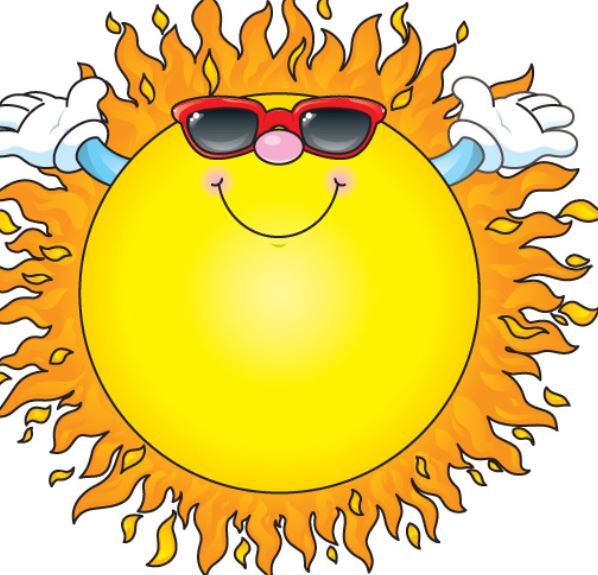 AGENDA
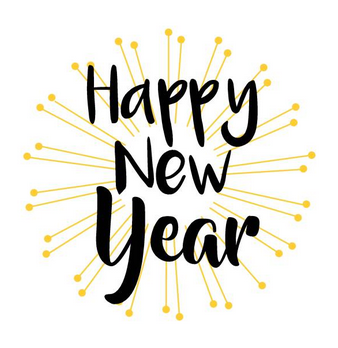 Welcome & Introductions
5:30 – 5:50

General Update  5:50-6:10

Associate Dean Update
6:10-6:20

Chair Updates  6:20-6:40

Departmental breakouts
6:40-7:00

Thank you in advance for your flexibility and extra work since March and continuing!
INTRODUCTIONS
Picture Here
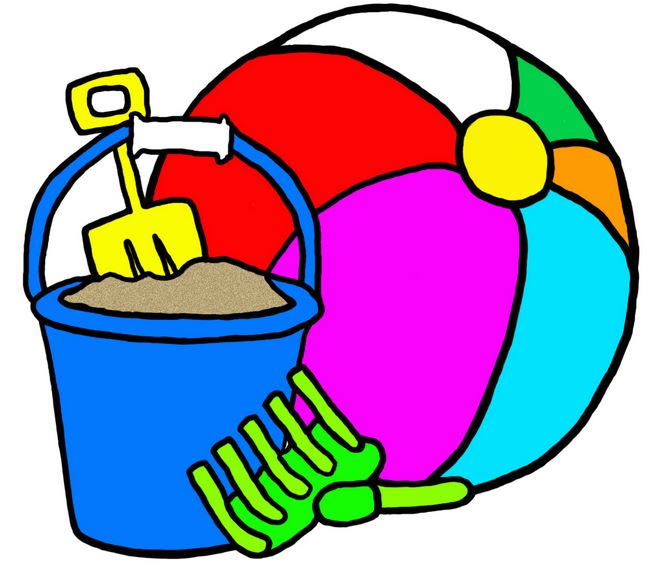 5:30 – 5:50


Name
Department and 
Discipline (or course)


One thing you’ve done since the start of the pandemic in March 
   that you NEVER 
   thought you would do??
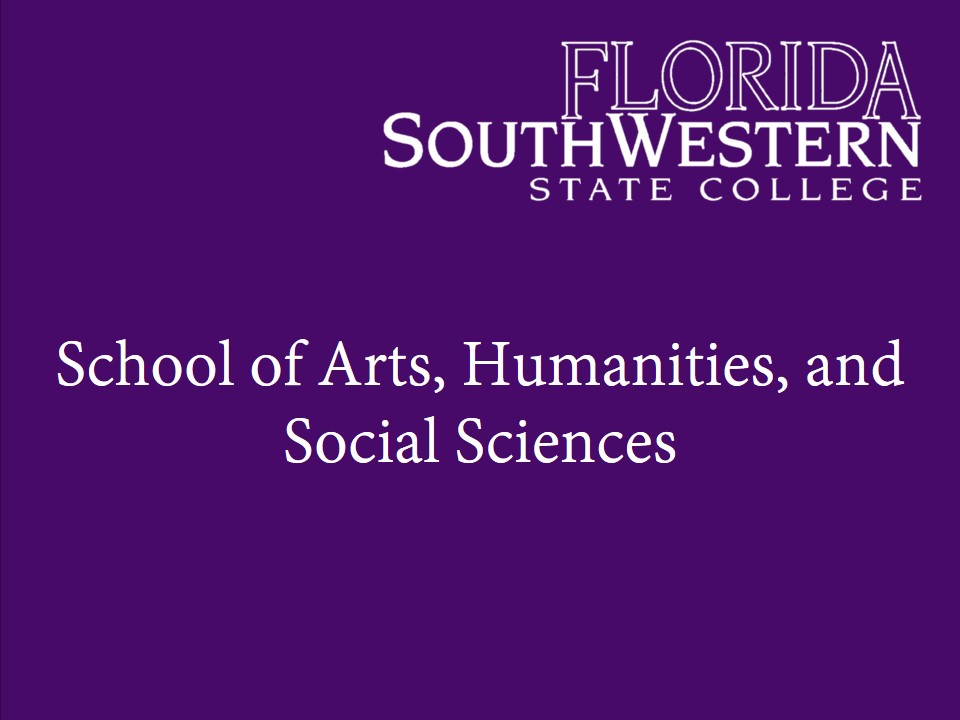 Rotary Club Luncheon
March 17, 2020
FSW School of Business and Technology
What’s going on in Business School?
Debbie Psihountas, Ph.D.
Dean, School of Business and Technology
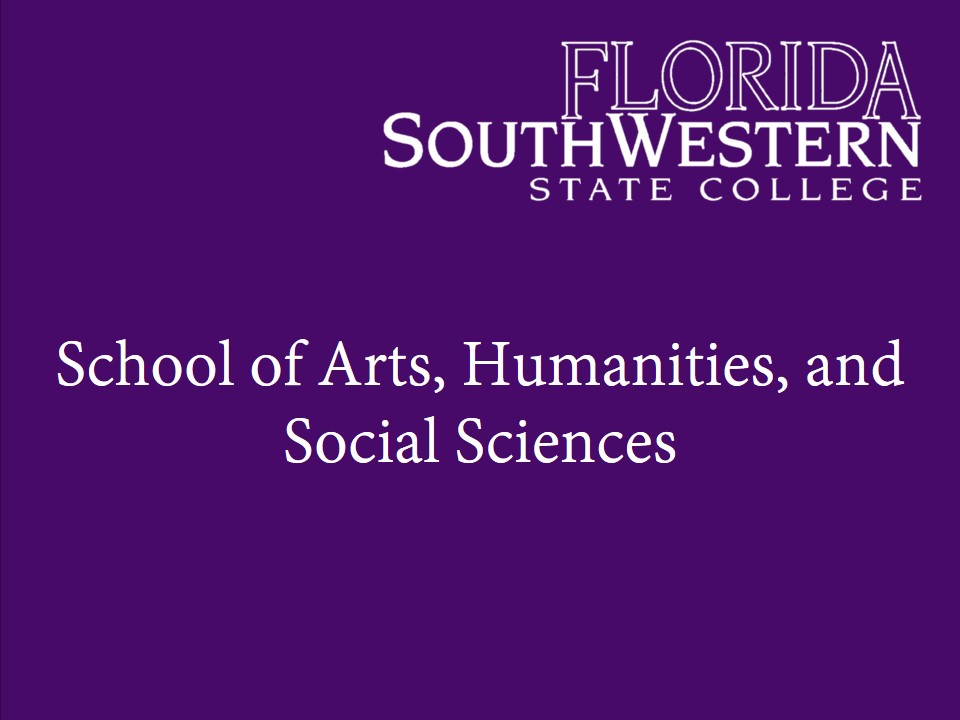 SCHOOL OF BUSINESS AND TECHNOLOGY

WELCOME BACK
August 17, 2020
Building from Disruption
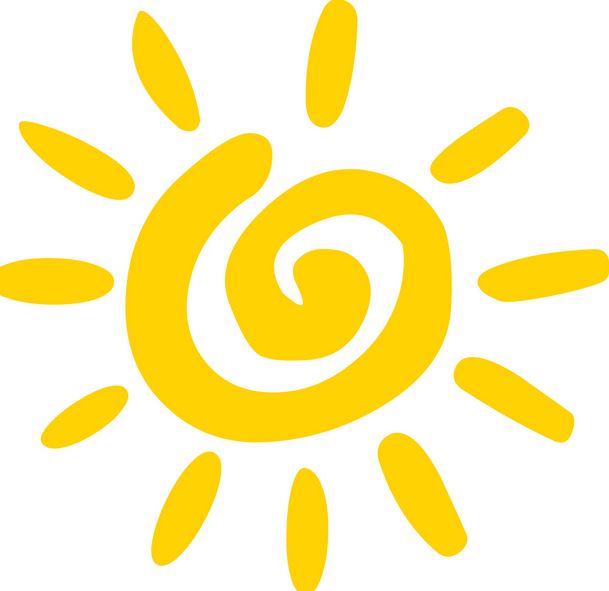 Dean UpdateDr. Debbie Psihountas
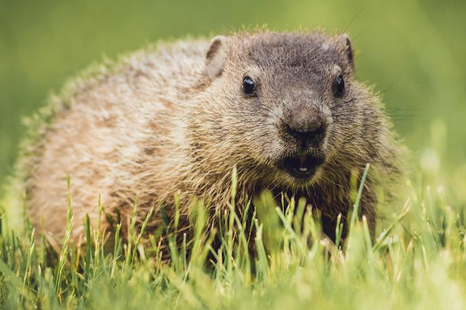 Picture Here
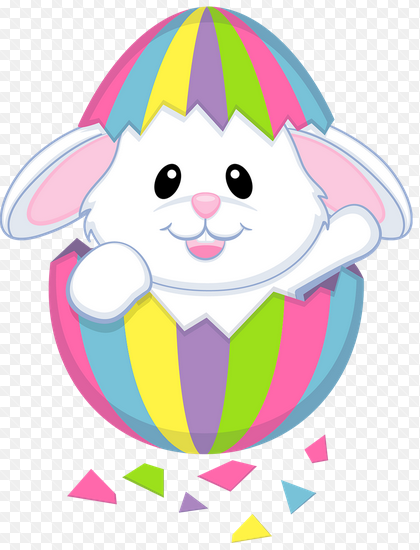 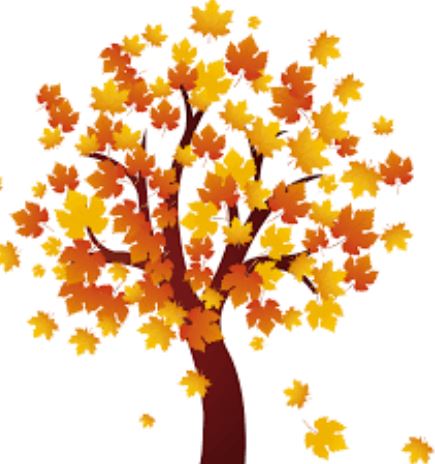 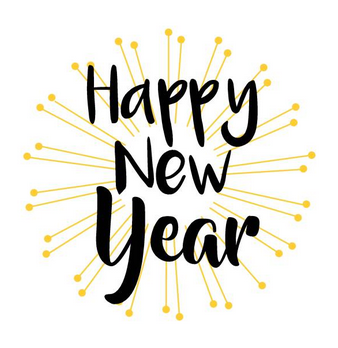 Announcements

Scheduling updates
And Modalities

Grants and other 
funding

Tutoring Services

Social media updates

Q&A
Announcements
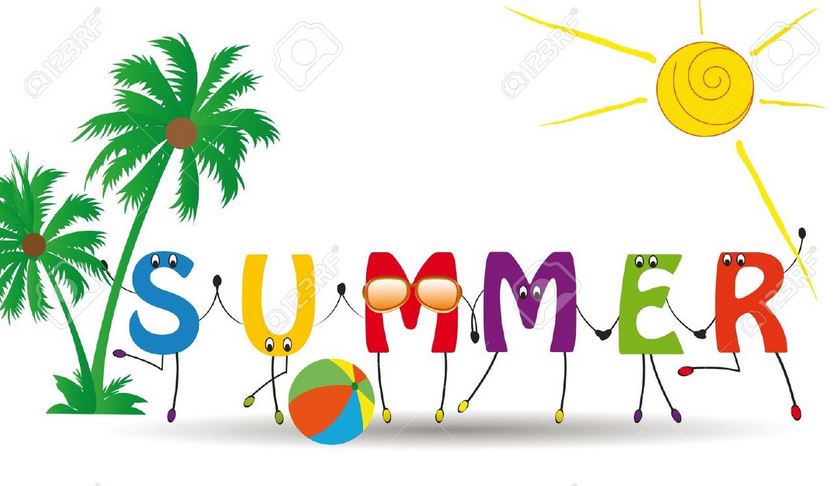 Picture Here
Busy week – many learning opportunities through the TLC this week – See TLC Calendar on FSW Homepage for complete listing:

https://www.fsw.edu/trainingcalendar/display

New Architecture and Construction Technology Professor – John Montoya
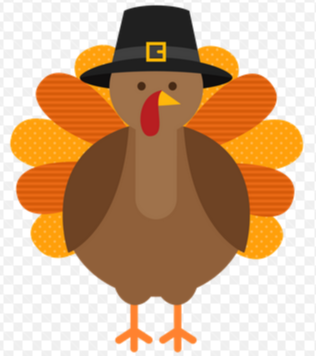 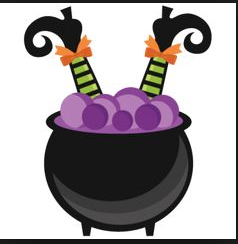 Tune in – 11:30 to 12:15 this Friday
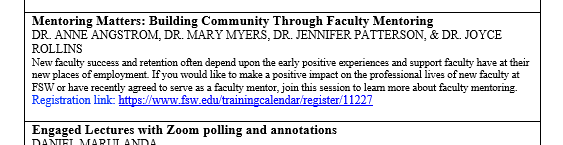 5:50-6:10 Updates, continued
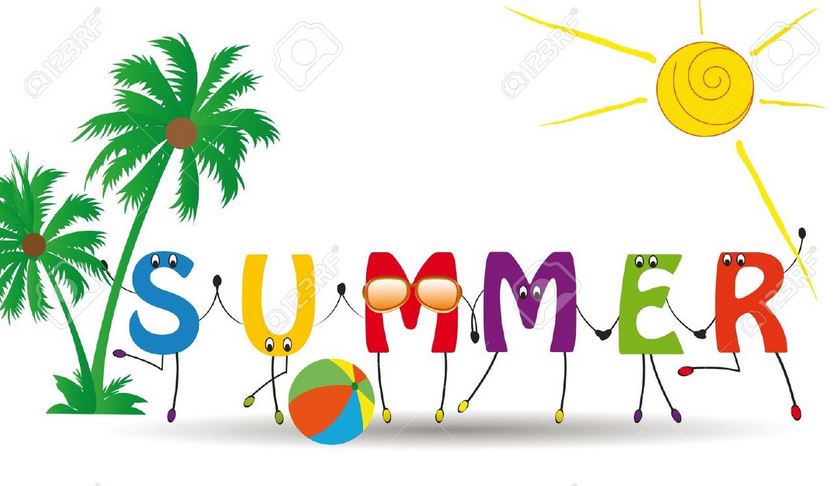 Picture Here
Scheduling updates
And Modalities

Grants and other 
Funding


Social media updates



Questions?
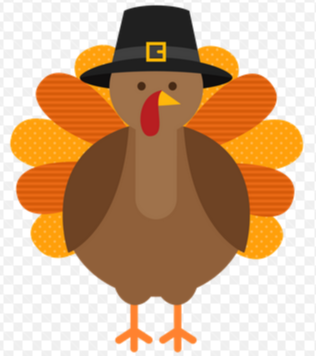 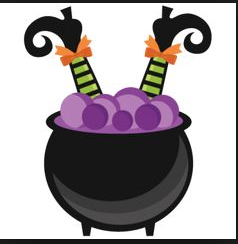 SOBT Social Media
ghghgghghdfdgffgfgffgf
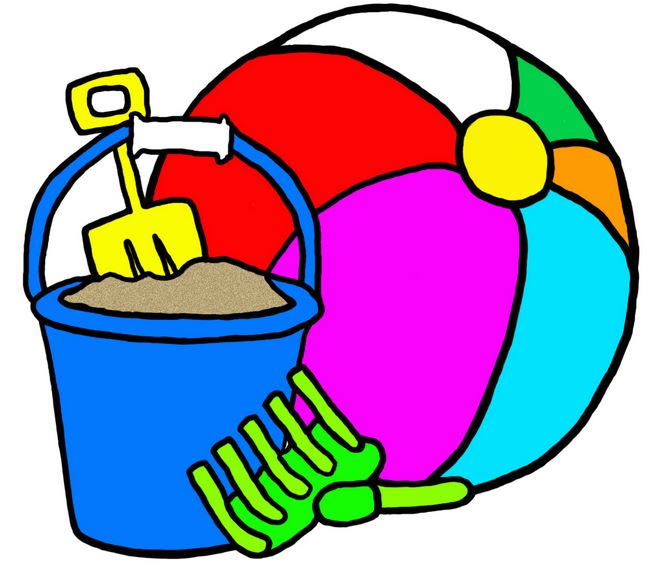 Associate Dean UpdateJennifer Baker6:10 – 6:20
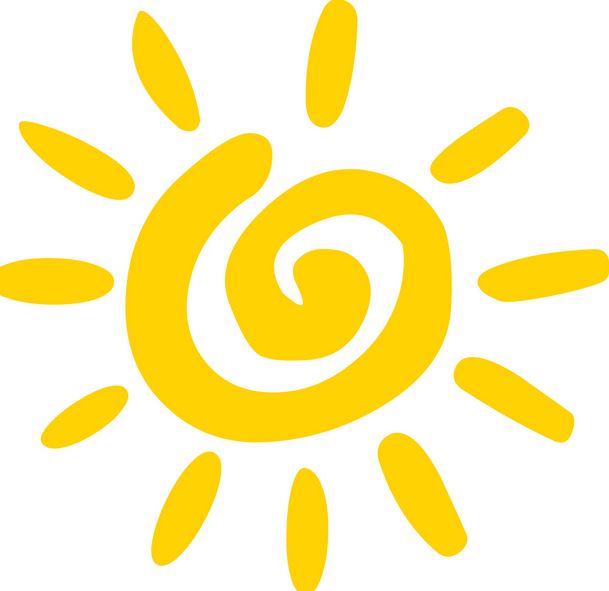 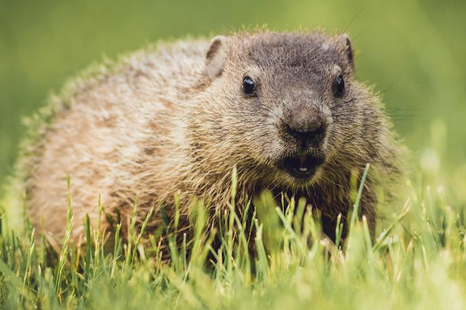 Picture Here
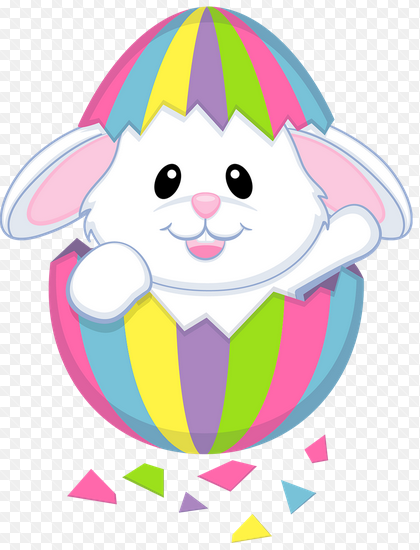 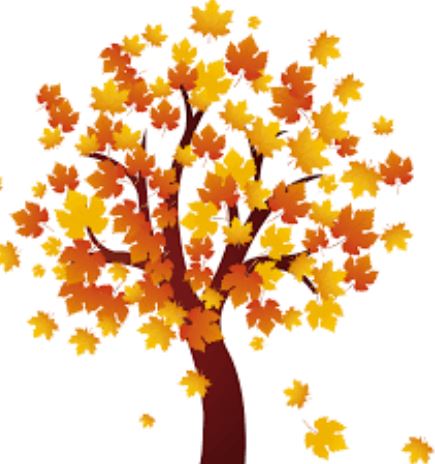 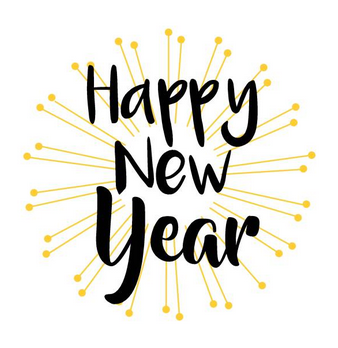 Syllabi

Tutoring Services

Other Updates
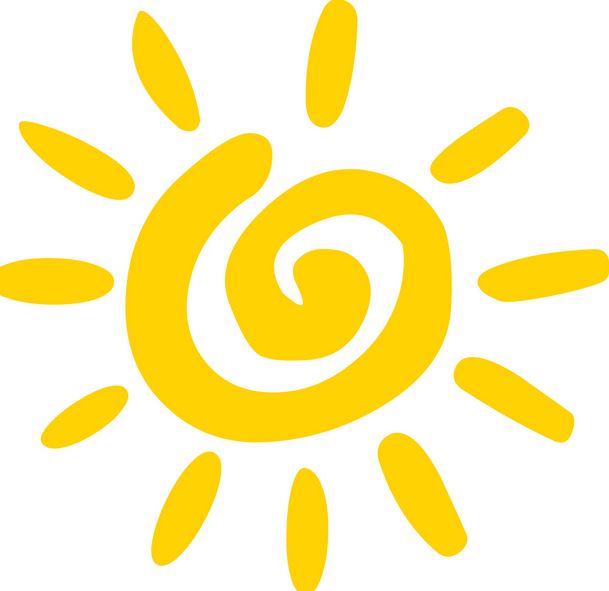 Chair Updates6:20-6:40
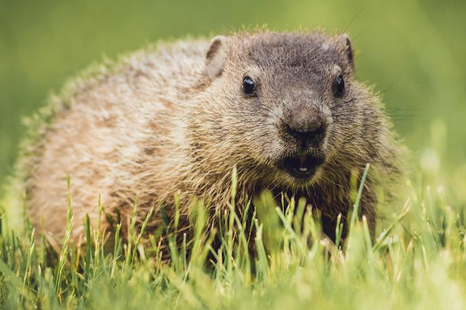 Picture Here
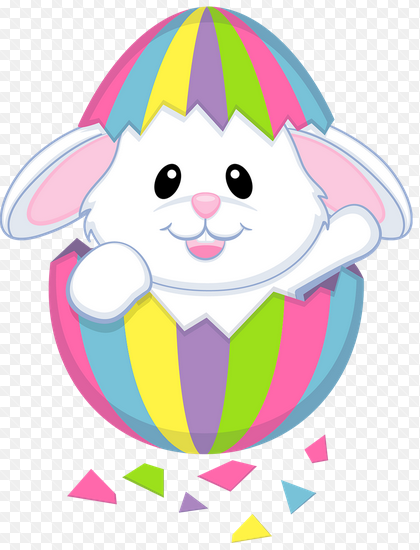 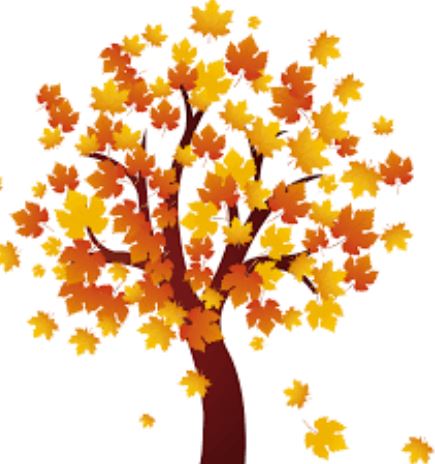 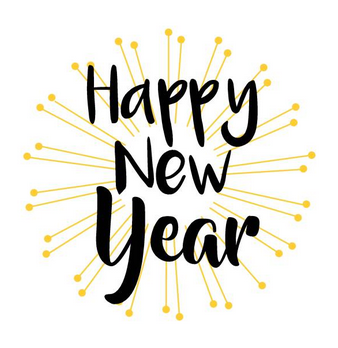 Business & Management
Dr. Jennifer Patterson

Computer and Network 
Technology
Dr. Roger Webster

Criminal Justice and Public 
   Safety
Dr. Richard Worch

Legal Studies, Architecture,
   Construction, and Engineering
Dr. Mary Conwell
Q & A
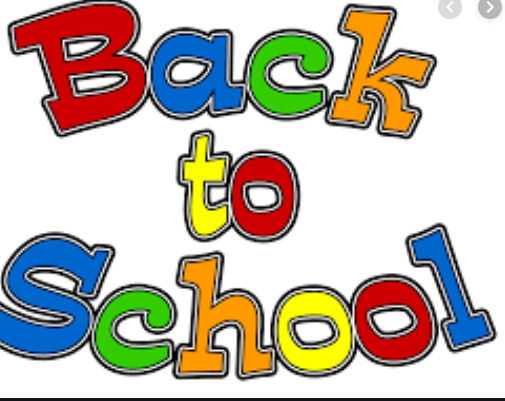 DEPARTMENT BREAKOUTS

Thank you for coming

Regular monthly meetings 1 pm Second Friday of each month 
Join Us!